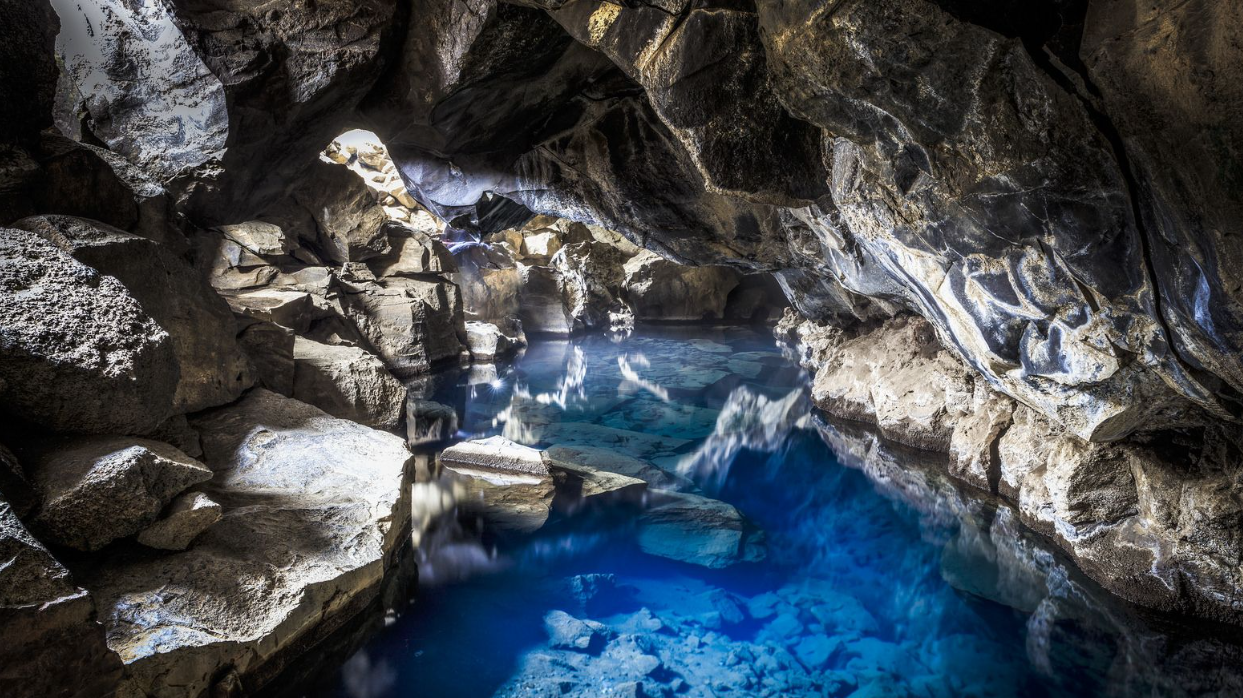 Hydraulika povrchových a podzemních vod
Hydraulika podzemních vod 

2024_2025
Přednáška_2
2/19/2025
1
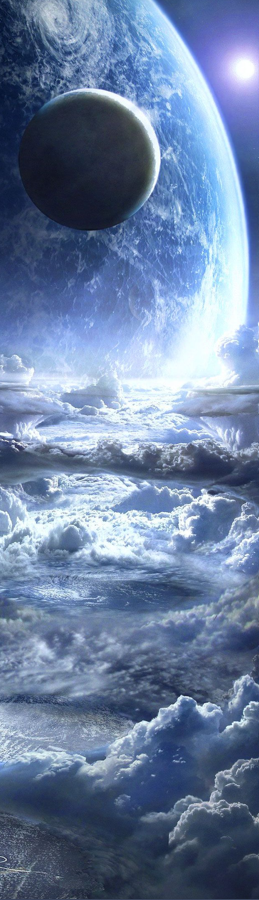 HYDRODYNAMIKA
z
B
A
x
y
y+dy
x
y
x+dx
Trajektorie (dráha) – jednotlivé polohy částice
Proudnice – čára , jejíž tečny mají v daném  okamžiku směr vektoru rychlosti
Proudové vlákno –dS .. po obvodu vedeme  proudnice (= proudová trubice)
2/19/2025
2
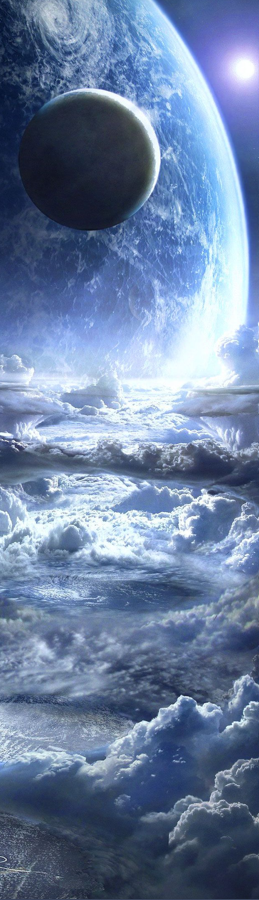 DĚLENÍ PROUDĚNÍ 

	-dle fyzikálních vlastností
 ideální kapaliny  ... vířivé  x nevířivé
 skutečné kapaliny  ... laminární  x turbulentní

- kinematická hlediska
 dle uspořádání v prostoru (1,2,3 rozměr.)
 dle závislosti na čase 
			a) ustálené
                     b) neustálené
 ustálené proudění dle rozdělení rychlosti v prostoru		rovnoměrné  x  nerovnoměrné
 dle vedení proudu
	s volnou hladinou  x  tlakové  x  v paprscích
2/19/2025
3
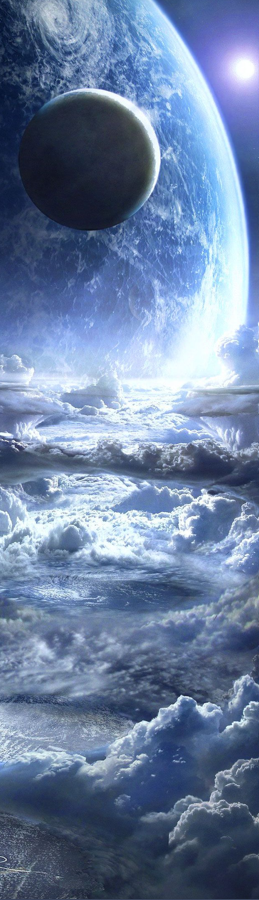 POJMY  V HYDRODYNAMICE
Průtočný průřez - plošný obsah S(m2) řezu proudu plochou kolmou v každém bodě na směr rychlosti.
v
S
Omočený obvod - O (m) je délka části obvodu průtok. průřezu , na které se kapalina stýká s pevným vedením proudu.
O
Kruhový profil - R(m)  R = S/O
Hydraulický poloměr - R(m)  R = S/O
2/19/2025
4
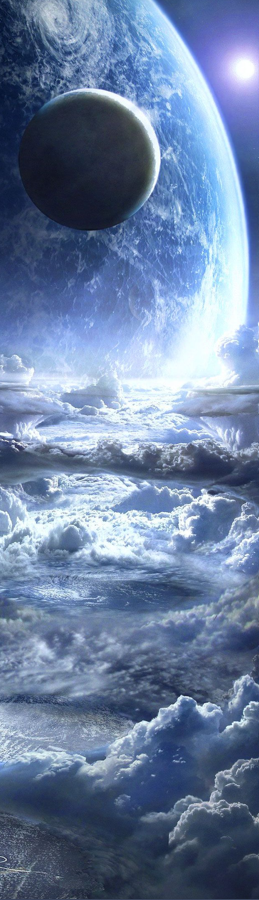 POJMY  V HYDRODYNAMICE
Průtok: hmotnostní  (kg.s-1 )
               objemový  (m3.s-1 )
Průtok (objemový) - objem kapaliny, který proteče průtočným průřezem za jednotku času
Q
ds
Bodová rychlost  u (ms-1) 
	u = ds/dt  ;   ux = x/t   ;  uy = y/t ; ….
Průřezová rychlost v  (ms-1)  =střední hodnota rychlosti v průtočném průřezu
Rychlost maximální      -   největší rychlost v daném profilu.
2/19/2025
5
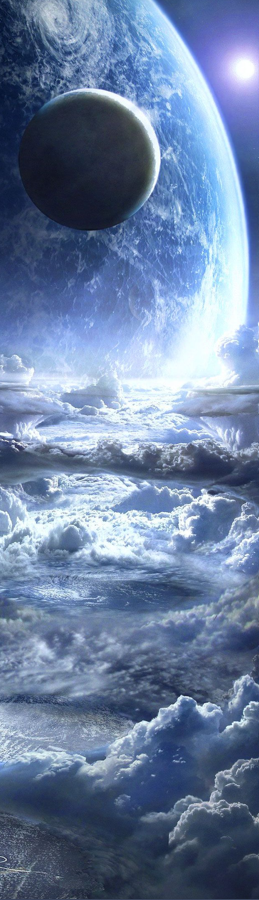 POJMY  V HYDRODYNAMICE
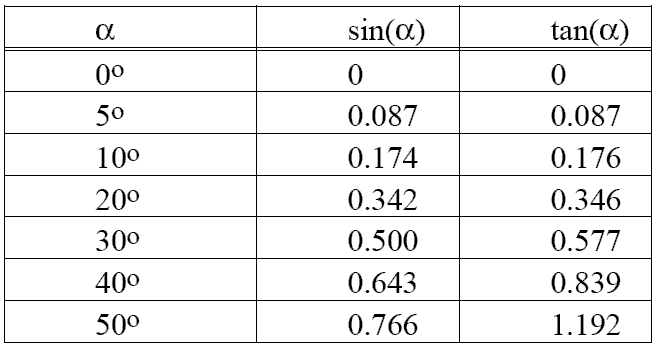 SKLON – i (I,J, i0 )
L
Sklon:
dh
i
a
Pro malé úhly a (cca 8-10°… 20°)
l
2/19/2025
6
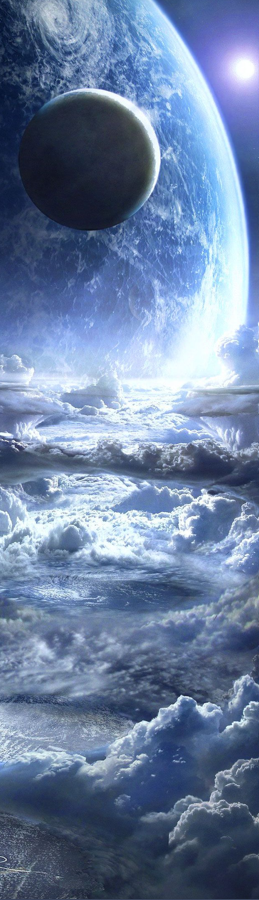 TEČNÉ NAPĚTÍ – TEČNÁ SÍLA
VISKOZITA
Viskozita je mírou  odolnosti kapaliny k deformaci vlivem tečného napětí.
Tečné napětí způsobené viskozitou mezi vrstvami:
- Dynamická viskozita (koef. d. viskozity)
- kinematická viskozita
pohybující se povrch kapaliny
dy
u(y) …(rychlostní profil)
du
pevná část v klidu v=0
Tečná síla
2/19/2025
7
7
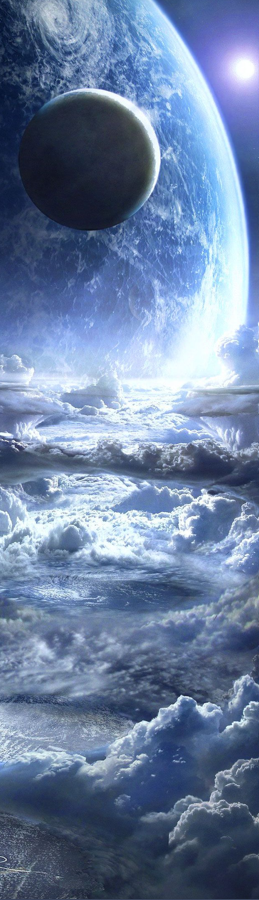 VISKOZITA – vliv teploty
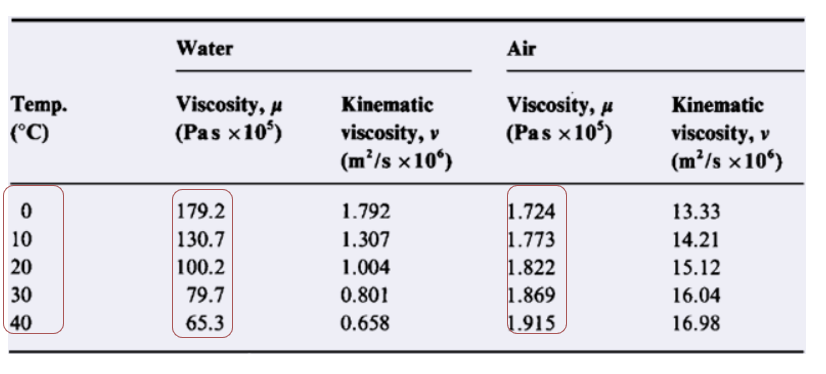 vzduch
voda
kinematická viskozita, n 
(x 106 m2s-1)
teplota
(0C)
kinematická viskozita, n 
(x 106 m2s-1)
viskozita, m
(x 105 Pa.s)
viskozita, m
(x 105 Pa.s)
2/19/2025
8
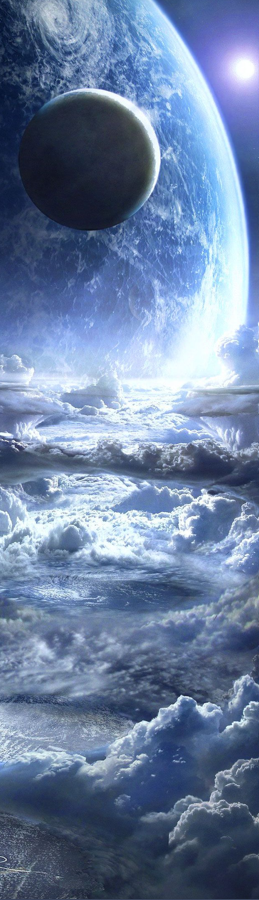 VISKOZITA – různé kapaliny
2/19/2025
9
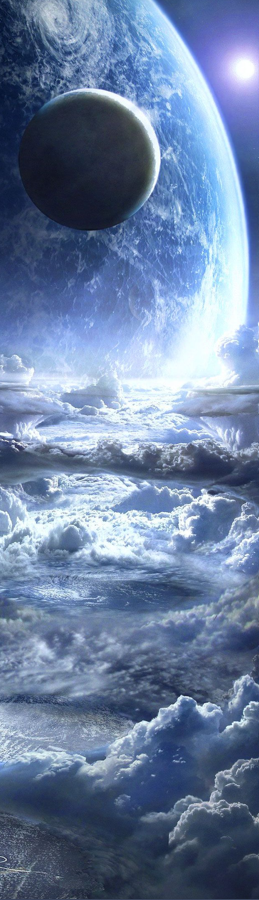 ZÁKLADNÍ ROVNICE HYDRODYNAMIKY
ROVNICE KONTINUITY ( spojitosti) ... vyjadřuje zákon zachování hmotnosti
ds
v
S
S2
S1
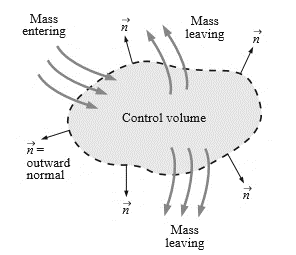 Vstupní hmotnost  plochou  S1
Výstupní hmotnost plochou S2
USTÁLENÉ PROUDĚNÍ  - nestlačitelné kapaliny
S1.v1= S2.v2= konst. = Qv
2/19/2025
10
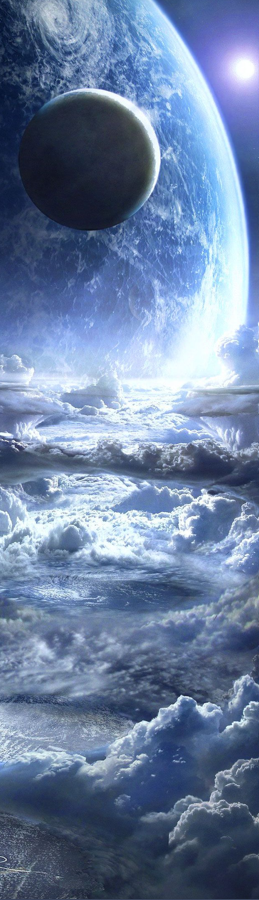 ZÁKLADNÍ ROVNICE HYDRODYNAMIKY
ROVNICE KONTINUITY – ustálené proudění
S1.v1= S2.v2= …. = Si.vi    konst. = Qv  = Q
D1
D2
S1
m
m
v1
v2
S2
2
1
2/19/2025
11
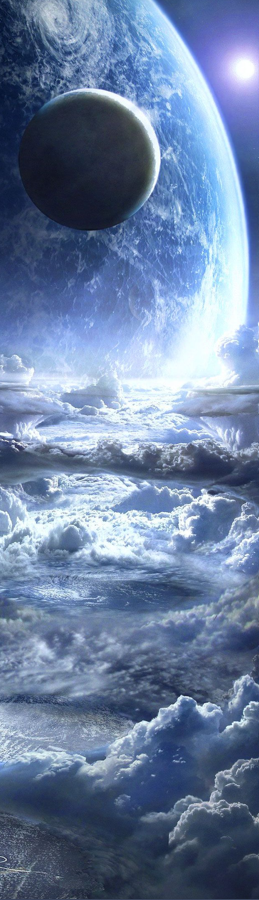 SKUTEČNÁ KAPALINA
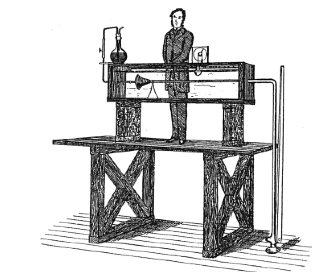 LAMINÁRNÍ A TURBULENTNÍ REŽIM PROUDĚNÍ
Reynoldsův experiment 1883:
proměnná hladina
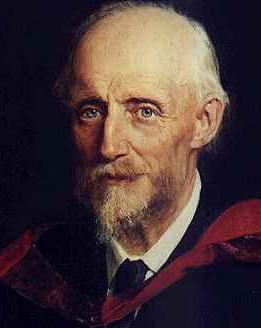 Reynoldsovo číslo:
Osborne Reynolds (1842-1912)
2/19/2025
12
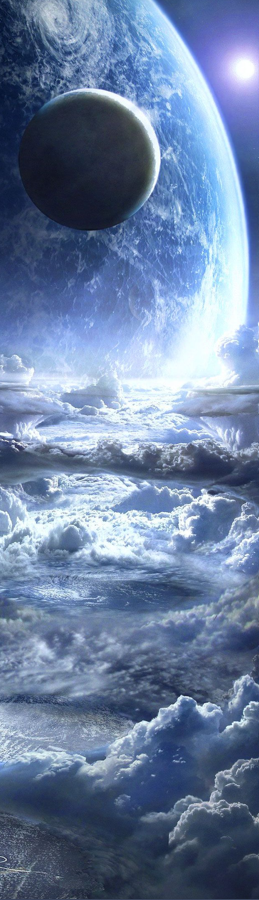 REYNOLDSŮV EXPERIMENT 1883:
tryska
Laminární
tryska
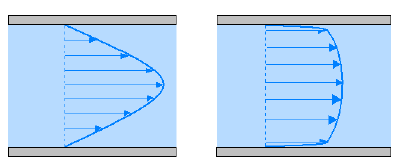 Turbulentní
2/19/2025
13
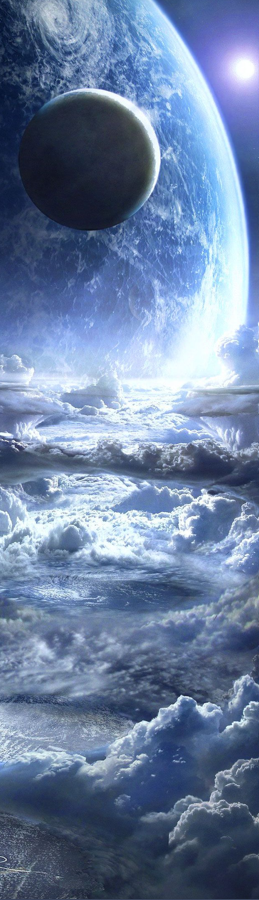 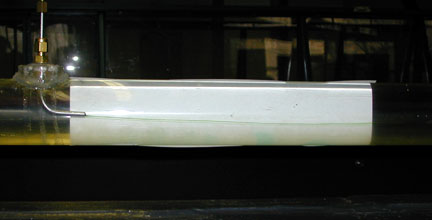 Laminární
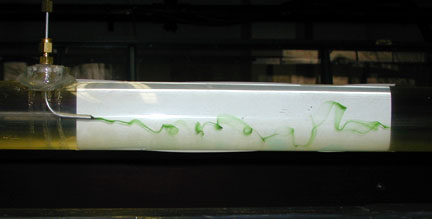 Přechodné
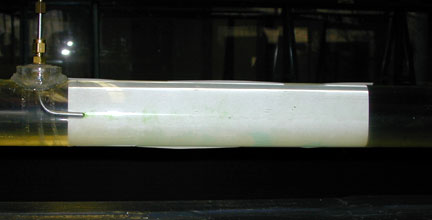 Turbulentní
REYNOLDSŮV EXPERIMENT 1883:
tryska
Laminární
tryska
Turbulentní
2/19/2025
14
14
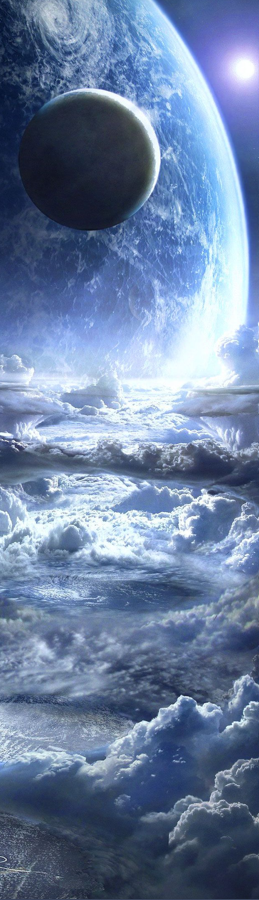 Laminární (vrstevnaté) – částice kapaliny se pohybují   v paralelních drahách
Turbulentní – pohyb částic kapaliny nepravidelný a
neuspořádaný, časové a prostorové fluktuace vektoru rychlosti, uvnitř proudu dochází k míchání
              kritérium – Reynoldsovo číslo
L – charakteristická délka:
průměr D pro potrubí, hydraulický poloměr R
Potrubí:
Re < 2320  laminární
2320 < Re    < 4000 přechodná oblast
Re>4000  … turbulentní proudění
potrubí
proudění s volnou hladinou
Kritická hodnota ReKR – do této hodnoty laminární režim
Otevřené profily:
Re < 580  laminární
580 < Re    < 1000 přechodná oblast
Re>1000  … turbulentní proudění
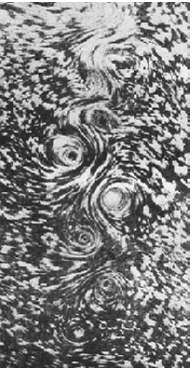 2/19/2025
15
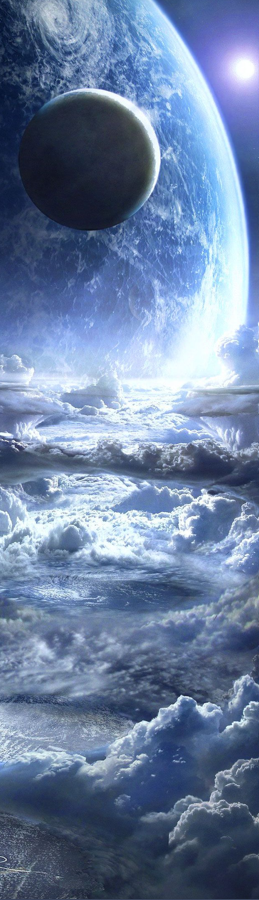 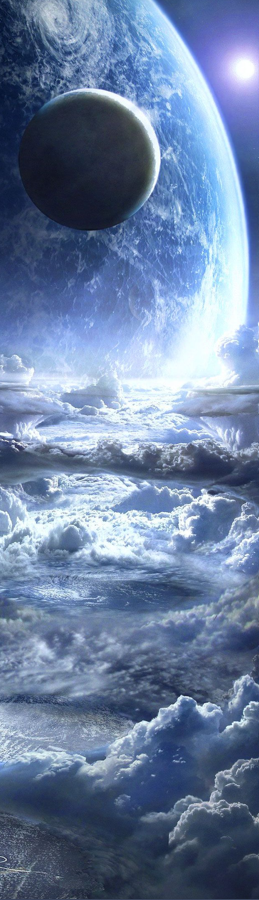 BERNOULLIHO ROVNICE (ideální kapalina)
2/19/2025
16
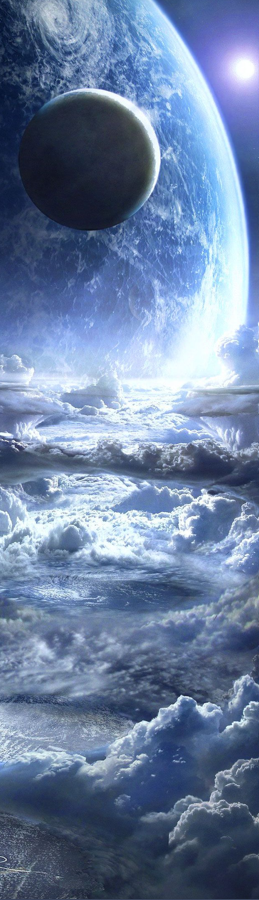 BERNOULLIHO ROVNICE  - zákon zachování energie
pV
pV
p
z
p
p
(m )
v
p
p
h
GH
2/19/2025
17
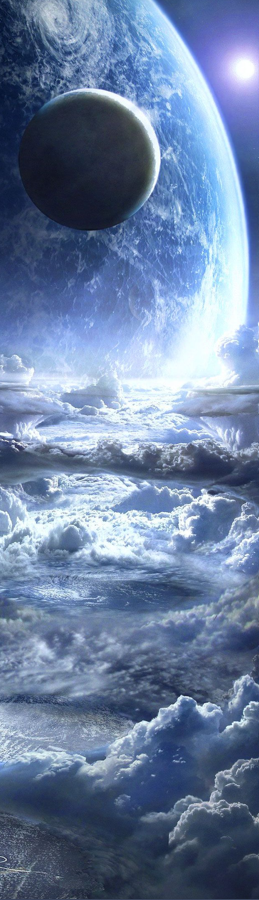 BERNOULLIHO ROVNICE  - zákon zachování energie
MECHANICKÁ ENERGIE
EK = m.v2/2     kin. en. na jednotku tíže  ⟶    (EK/mg) = v2/2g

 Polohová energie 

EP = m.g.h   pol. en. na jednotku tíže – (Ep/mg)  = h

 Tlaková energie

ET = mgh = m.g(p/g)=m.(p/)   tlak. en. n jednotku tíže – (ET/mg)=p/rg

v2/2g - rychlostní výška ( určuje se Pitotovou trubicí)
p/g - tlaková výška (určuje se piezometrem)
h - polohová výška
Kinetická en.
Potenciální en.
(mgh)
Bernoulliho rovnice  v energetických výškách   pro ustálené proudění má tvar:
2/19/2025
18
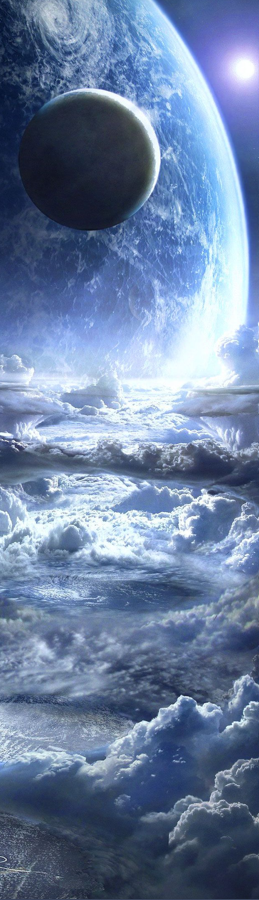 BERNOULLIHO ROVNICE  (ideální kapalina)
Součet všech energií je v každém průřezu jedné a téže trubice konstantní

Bernoulliho rovnice platí pro proudovou trubici, v jejichž průřezech je rychlost rovnoměrně rozložena .( jinak nutno přenásobit rychlostní výšku Coriolisovým číslem  )

Pro jakékoli dva průřezy platí :
E1 = E2 = konst.

Tlaková čára  (TČ)– průběh potenciální výšek
Energetický horizont (EH) - ve vzdálenosti E od GH
Čára energie  (ČE)  –pro ideální kapalinu = EH
TČ
ČE
2/19/2025
19
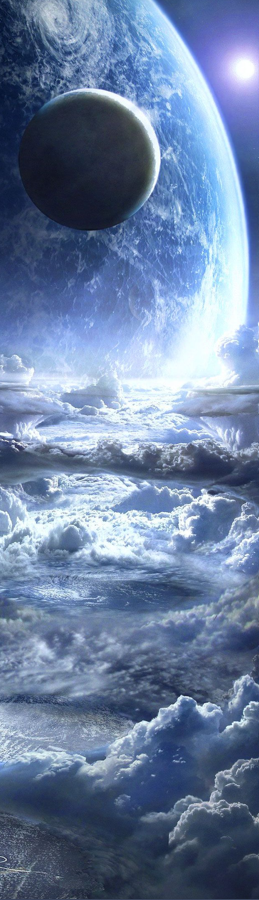 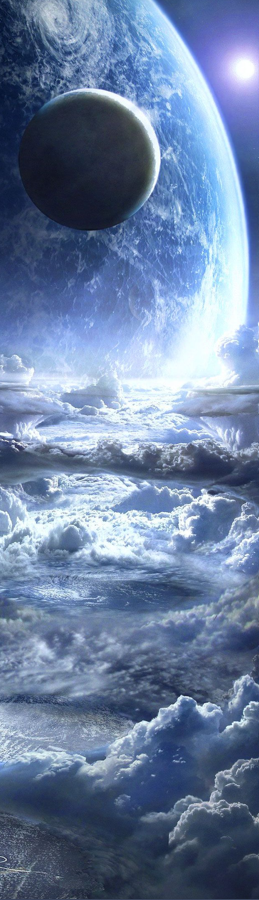 BERNOULLIHO ROVNICE – skutečná kapalina
2/19/2025
20
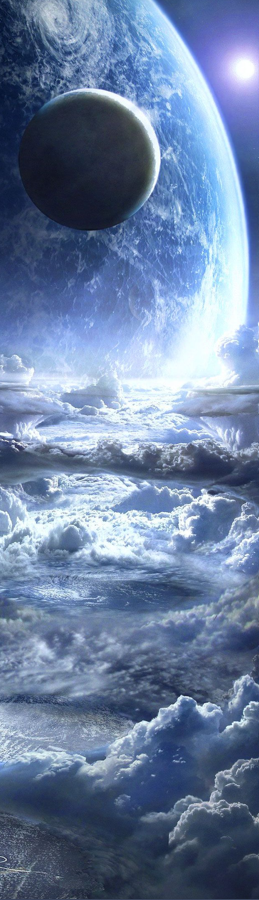 MÍSTNÍ ZTRÁTY   (odpory)
Deformací rychlostního pole změnou směru proudění a vytvářením vírů. Překážky v proudu kapaliny  a změny směru proudu ( odbočky, armatury, měřící zařízení atd.) –  vyvolávají víření, nebo odtržení  proudu kapaliny  od pevné stěny …. Dochází ke změně mechanické energie na  jinou formu energie  … tj. vznik místních ztrát , které jsou vázány na místo vzniku
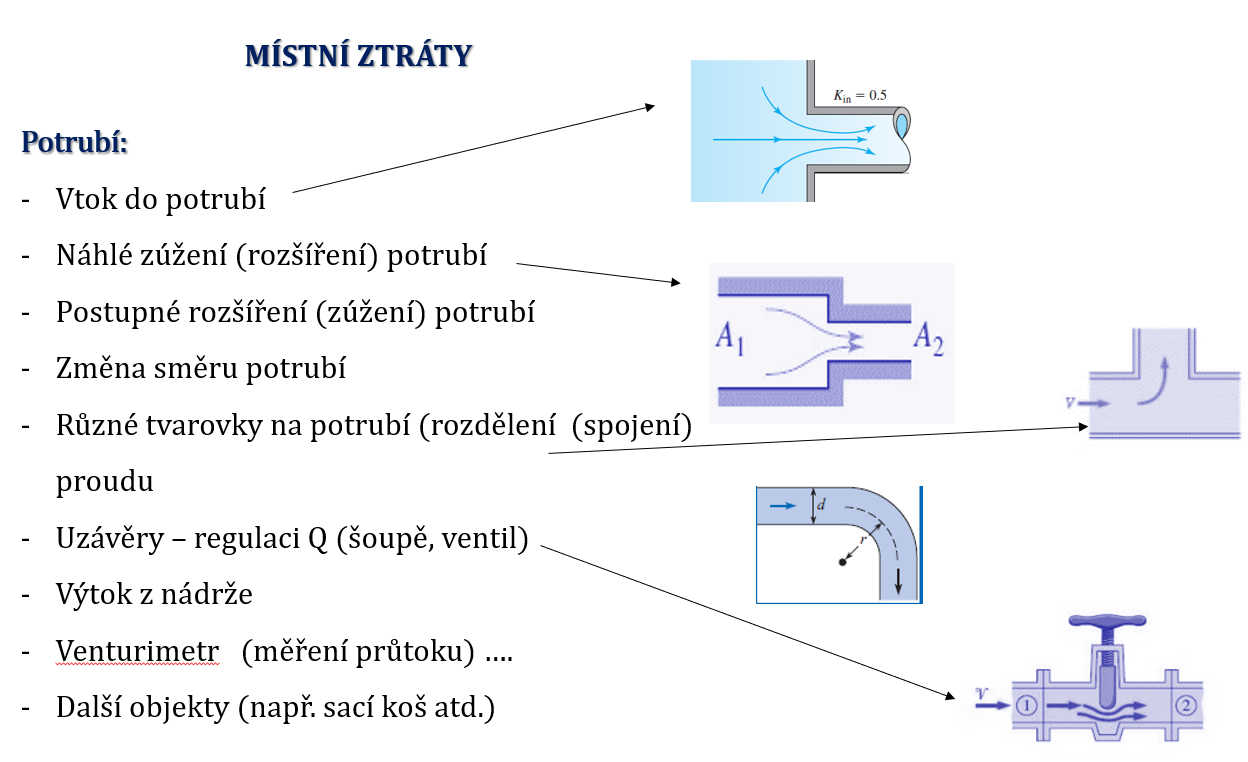 Velikost místní ztráty tj ztrátová energie při místní ztrátě Vyjadřujeme jako část rychlostní výšky
2/19/2025
21
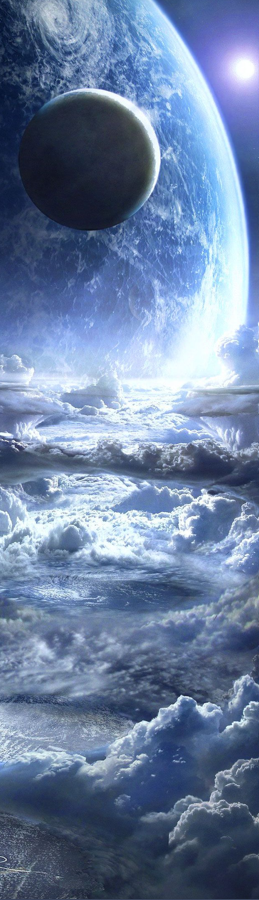 ZTRÁTY TŘENÍM
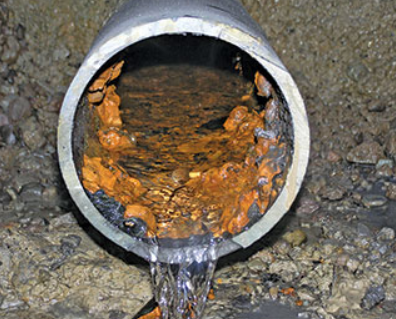 Odpory proti pohybu kapalin jsou způsobené:
 -třením mezi jednotlivými , různou rychlostí se 
    pohybujícími, vrstvami kapaliny
třením o pevné stěny

Toto tření je kvantitativně vyjádřeno tangenciálním  napětím (smykovým) působí proti směru proudění
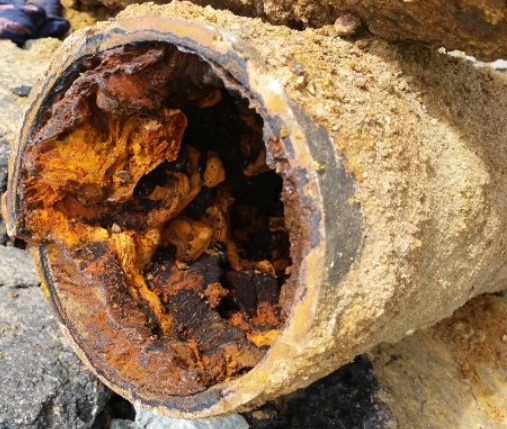 Ztráty třením, hzt , které vyjadřujeme ztrátovou výškou, pro potrubí z Darcy-Weisbachova vztahu
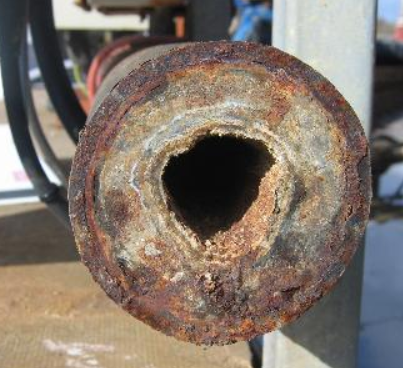 2/19/2025
22
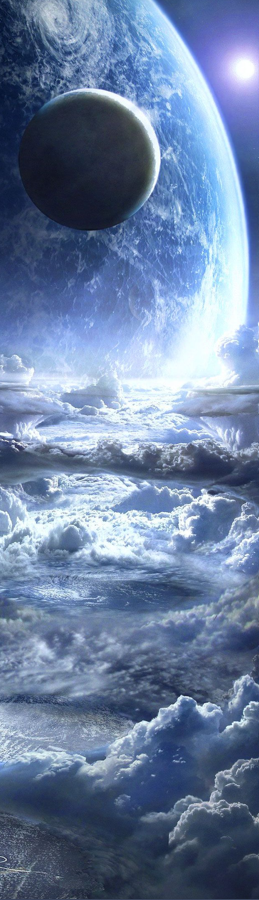 CELKOVÉ ZTRÁTY – skutečná kapalina
Celk. ztrátová výška( hC)       = zt. třením (hT)+ zt. místní (hM)
tření o stěny potrubí
+ vnitřní tření
ohyb, rozšíření atd.
Darcy-Weisbachova rovnice
2/19/2025
23
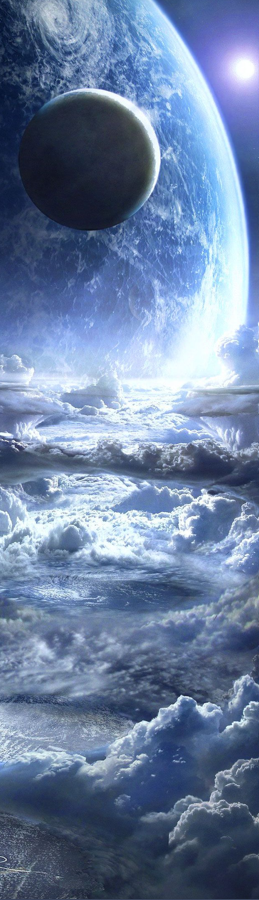 BERNOULLIHO ROVNICE  (ustálené proudění  skutečné kapaliny)
ZÁKLADNÍ VÝPOČETNÍ PRINCIPY  USTÁLENÉHO TLAKOVÉHO  PROUDĚNÍ V POTRUBÍ

• aplikace zákona zachování mechanické energie rovnice Bernoulliho pro ustálené   
   proudění skutečné kapaliny (vazkost ν≠0)
• aplikace zákona zachování hmoty rovnice spojitosti pro ustálené 1D proudění
• náhrada skutečného rozdělení rychlosti u v příčném průřezu  profilu střední 
   průřezovou rychlostí v
CORIOLISOVO ČÍSLO     a  závisí na nerovnoměrnosti rozložení rychlostí v příčném profilu
(1-2) …. 1 turbulentní proudění
         …. 2 laminární proudění
umax
S
u
vp
2/19/2025
24
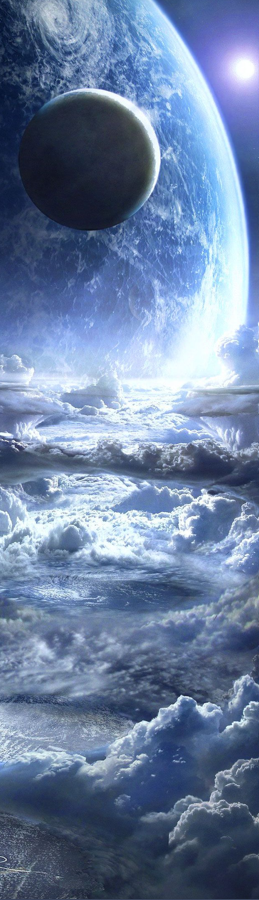 TURBULENTNÍ PROUDĚNÍ 
a) vazká podvrstva ( τ = τL ; τT = 0) – laminární režim 
b) přechodná oblast 
c) turbulentní jádro ( τ = τT ; τL = 0 )
δ
tloušťka vazké podvrstvy :
δ=f (D, Re, λ)
tloušťka vazké podvrstvy  závisí přímo úměrně na D a nepřímo úměrně na Re a l:
DRSNOST 
1) absolutní výška výstupků nerovností povrchů
δ

δ

2) hydraulická drsnost – ekvivalentní písková drsnost o takové výšce výstupků Δ , aby v    
     kvadratické oblasti zůstala ztráta třením shodná s hodnotou na skutečném potrubí 
3) relativní- poměr hydraulické drsnosti a charakter. rozměru 
      Δ/D , Δ/r, Δ/R, D/Δ …….
Turbulentní proudění
δ

- laminární podvrstva
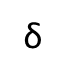 2/19/2025
25
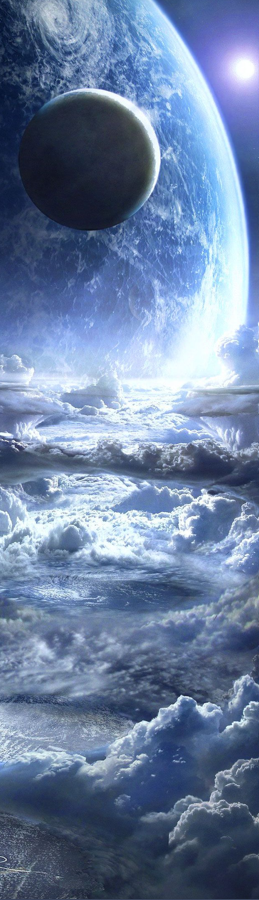 HYDRAULICKÉ DRSNOSTI   Δ - pro technicky vyráběná potrubí
Druh potrubí                     Stav potrubí                     Δ (mm)

Azbestocementové                 nové                              0,5
                                                  použité                            1

Ocelové bezešvé                      nové                              0,01 – 0,02                                                                   
                                                     staré                              0,3

Litinové                                     nové                               0,01-0,016
                                                  zrezivělé                         2-3

Plastové                                     nové                               0,001-0,003
                                                    staré                                0,01-0,015

Betonové                                  nové                                0,15-0,5   
                                                    staré                                1-3
2/19/2025
26
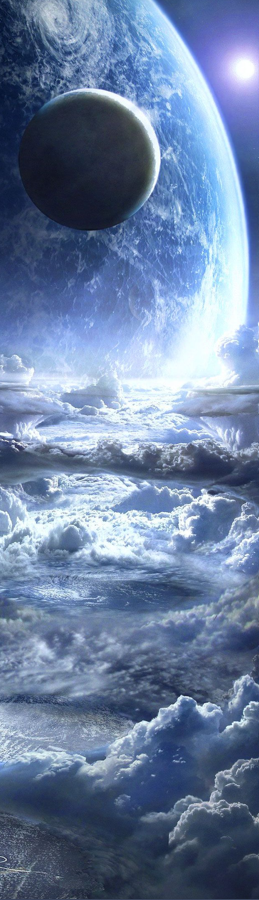 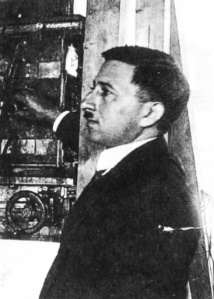 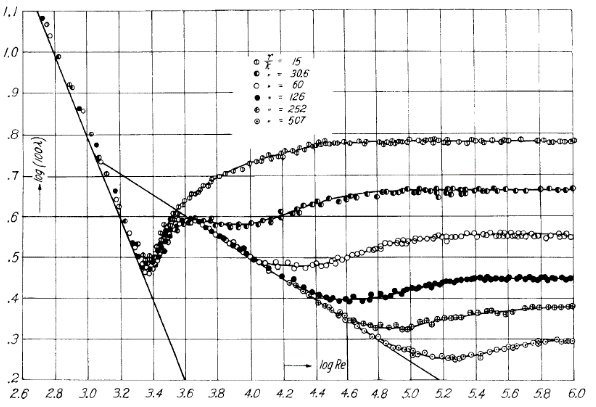 5. Hydraulicky
drsné potrubí
Johann Nikuradse, 1933
4. Přechodná    
       oblast
r/D= 15
r/D= 30,6
Relativní drsnost
1.Laminární     
     oblast
r/D= 60
H-P Z
r/D= 126
2. Kritická   
     oblast
B-P
r/D= 252
3. Hydraulicky
  hladké potrubí
r/D= 507
NIKURADSEHO DIAGRAM
r – poloměr; D – absolutní drsnost
2/19/2025
27
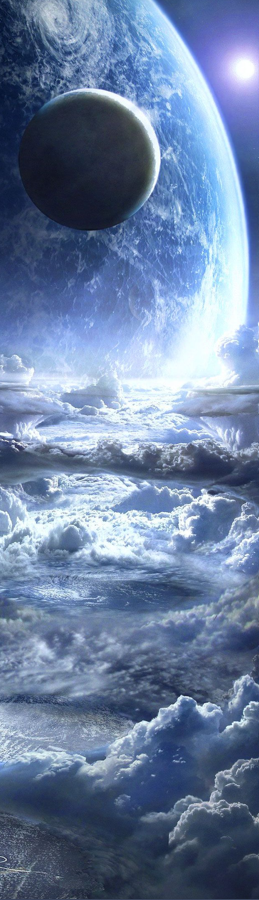 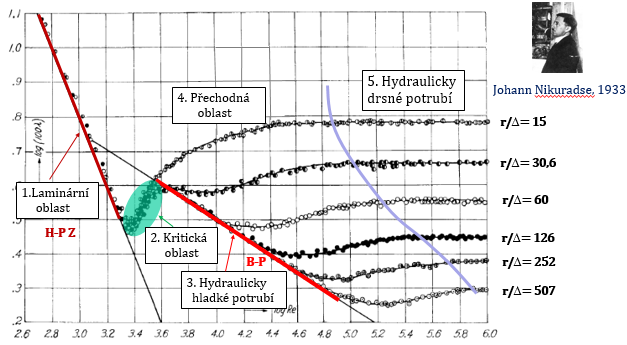 Lineární oblast – laminární režim – Hagen-Poiseuillův zákon
        l  = 64/Re  - přímka 1  (končí u svislice pro Re =2320)
B. Kritická  oblast –  přechod lamin.  a turb.  režim   
 ( Re =2320 - 5000)  l  = f (Re)   
 nestabilita  - přechod z lamin.  do turb.  r. skokem    - Sherghidův vztah)
C. Oblast hydraulicky hladkého potrubí   (δ > 5.Δ) (Prandtl-Karmánův v.)
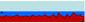 Blasiova přímka
D. Přechodná oblast – ohraničená  Blasiovou přímkou a křivkou, na které D/d = 5   Coolebrook-Whiteův v.)
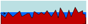 l  = f (Re, r/D))
E. Oblast kvadratických odporů – hydraulicky drsné potrubí – s plně rozvinutým turbulentním prouděním …. δ < Δ/5  (Nikuradseho v.)
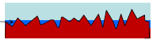 l  = f ( r/D))
2/19/2025
28
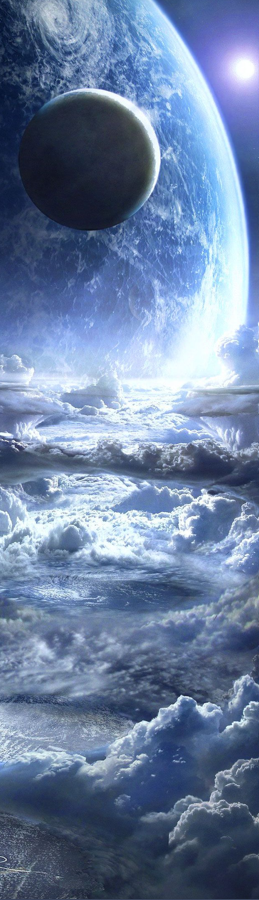 BERNOULLIHO ROVNICE ( ideální kapalina)
vynesení ČE A TČ
EH= energetický horizont = ČE čára mechanické energie
pAT
v02 /2g
v12 /2g
v22 /2g
TČ= tlaková čára
H
D1
pv
D2
pv/rg
vtok
ohyb
zúžení
h
v0 ≠ 0
uzávěr
dh
výtok
GH
2/19/2025
29
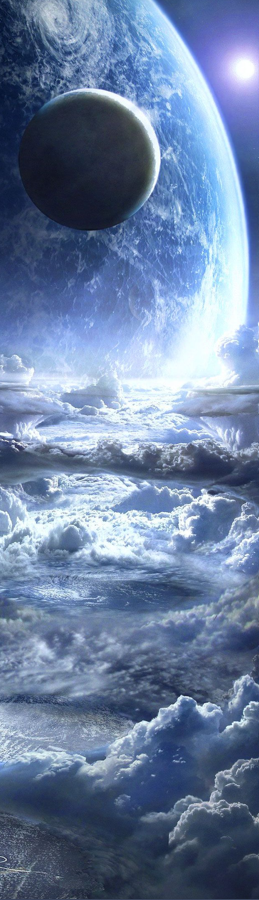 BERNOULLIHO ROVNICE – (skutečná kapalina)
vynesení ČE a TČ
pAT
EH= energetický horizont
av02 /2g
ČE= čára mechanické energie
av12 /2g
TČ= tlaková čára
av22 /2g
H
pv
av22 /2g
D1
D2
vtok
ohyb
pv/rg
zúžení
v0 ≠ 0
h
!!!
uzávěr
dh
výtok
GH
2/19/2025
30
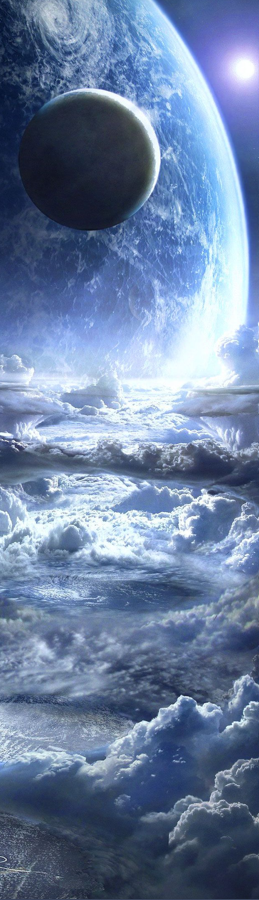 Porovnání TČ a ČE pro ideální a skutečnou kapalinu
Aplikace B.R. - ideální kapalina
Aplikace B.R. - skutečná kapalina
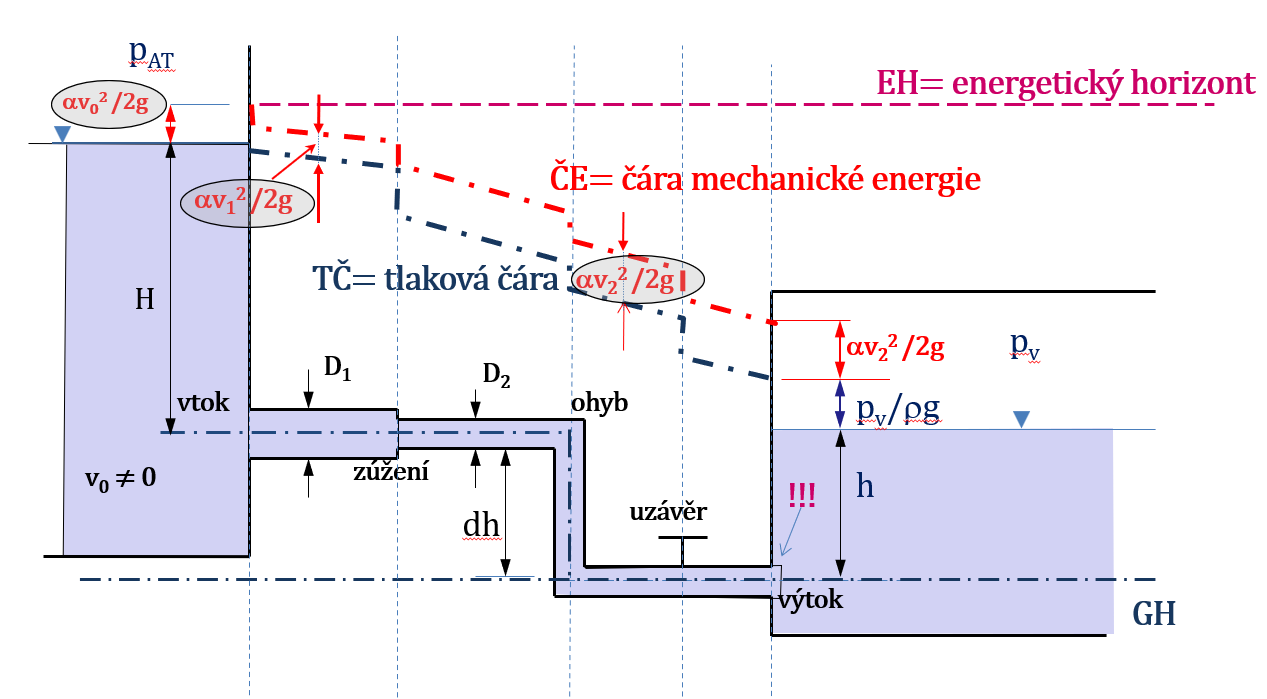 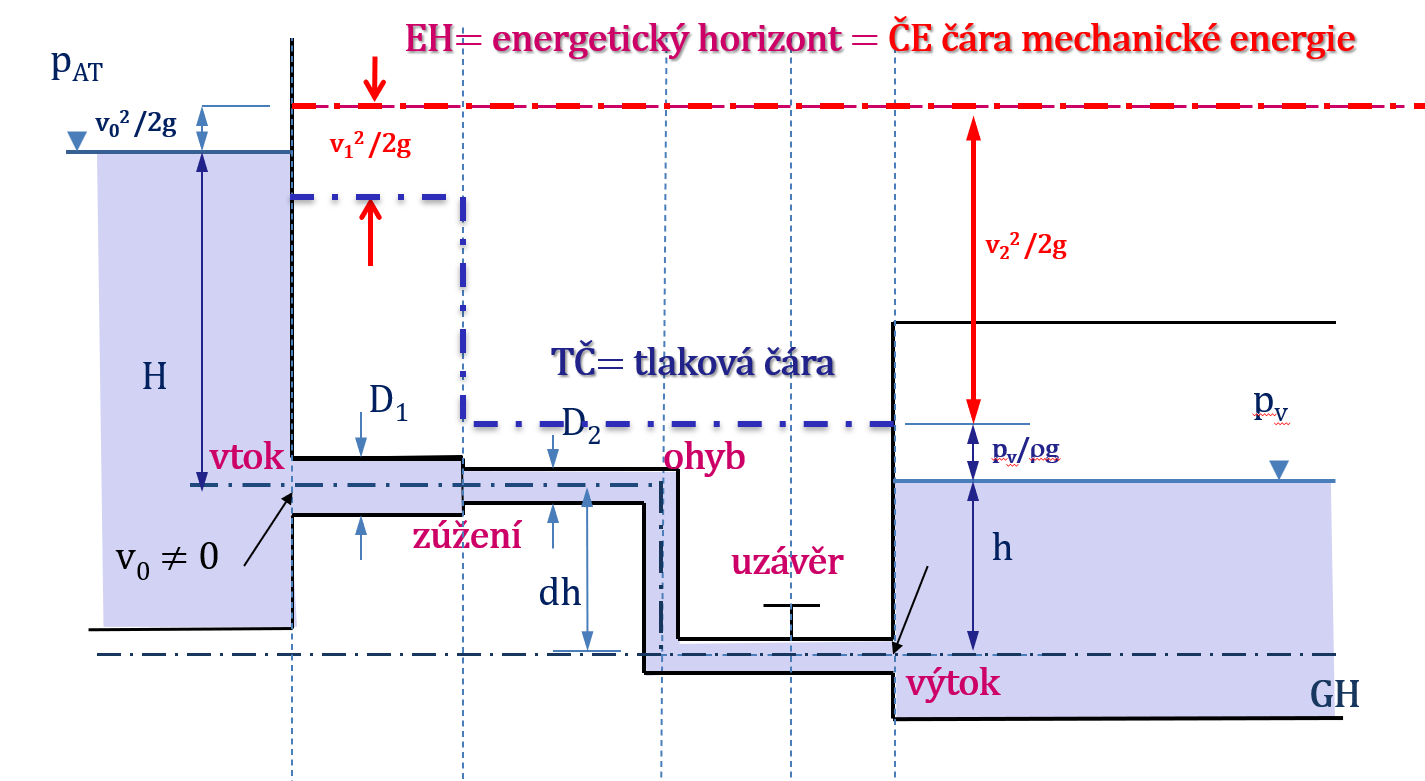 2/19/2025
31
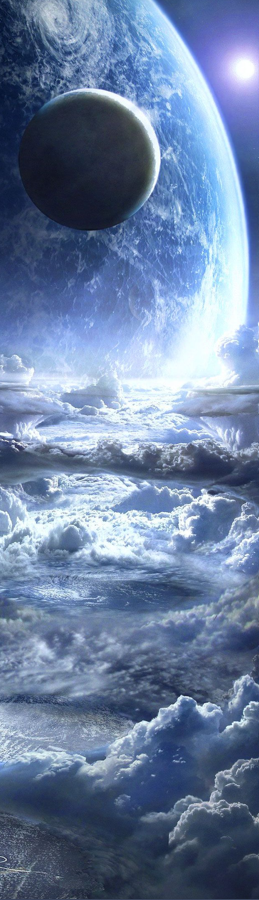 BERNOULLIHO ROVNICE  (ideální kapalina)
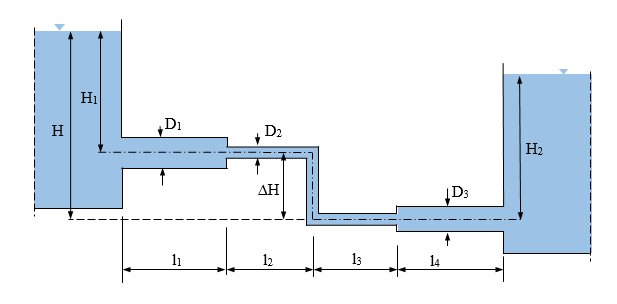 (1)
v0
(2)
GH
(2)
(1)
polohová výška
tlaková výška
rychlostní výška
2/19/2025
32
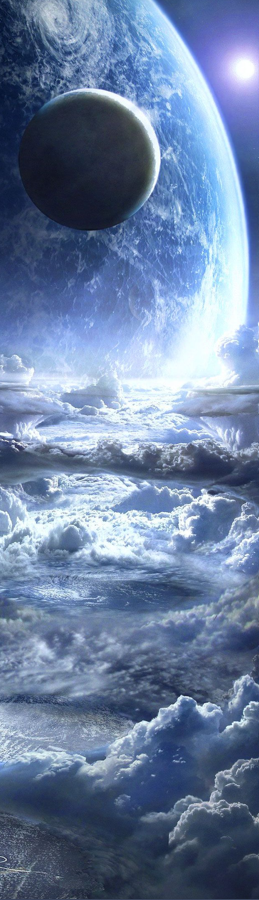 BERNOULLIHO ROVNICE – ideální kapalina
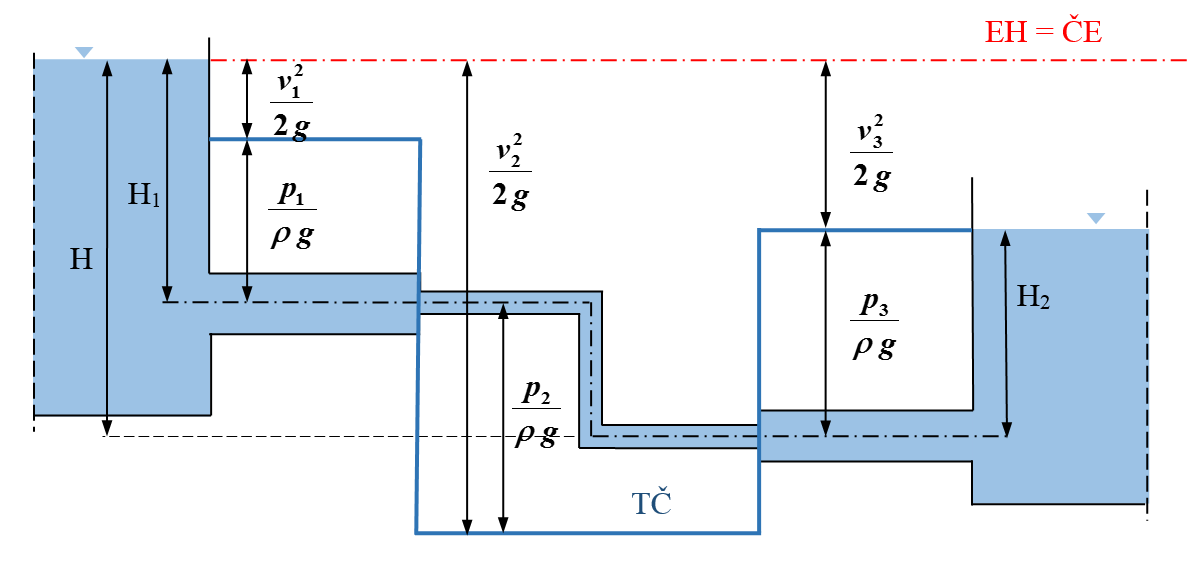 2/19/2025
33
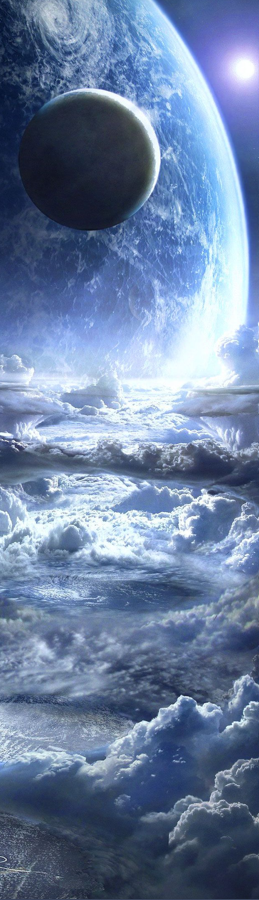 BERNOULLIHO ROVNICE – skutečná kapalina
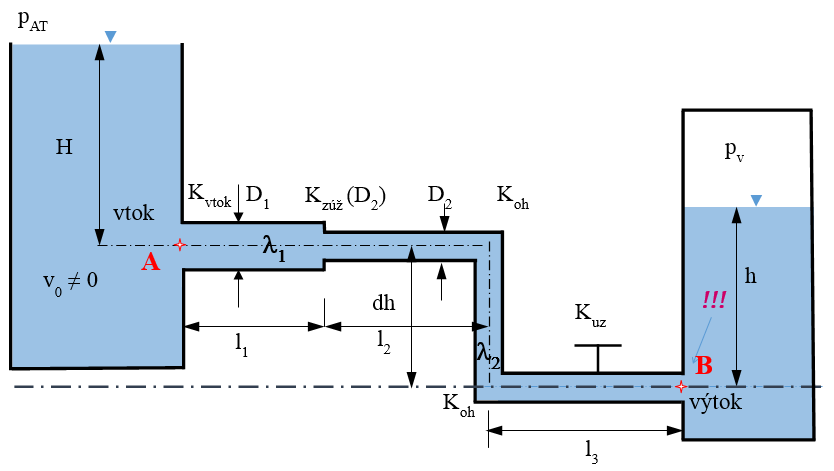 GH
v1 =?
Q = v1 . S1 = v2 . S2
v2 =?
Q =?
34
2/19/2025
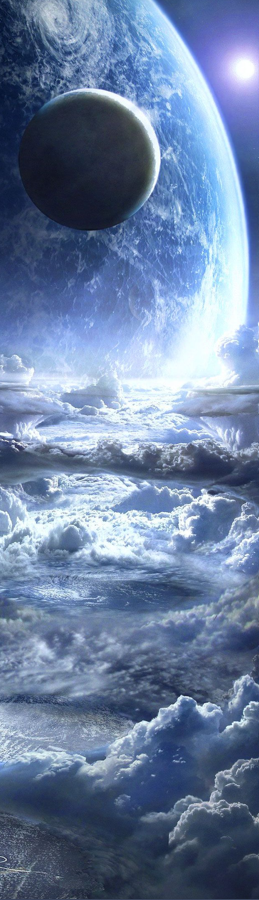 TČ a ČE – skutečná kapalina
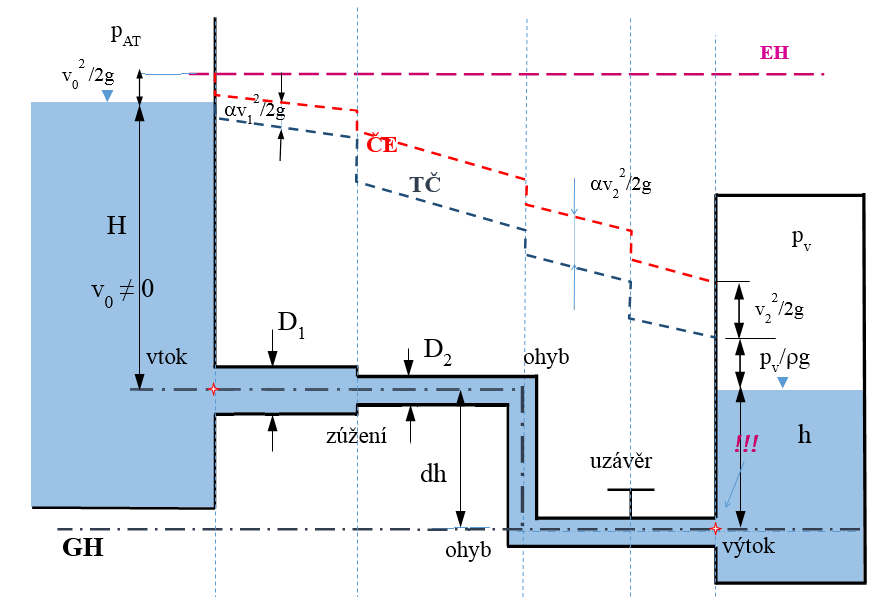 2/19/2025
35
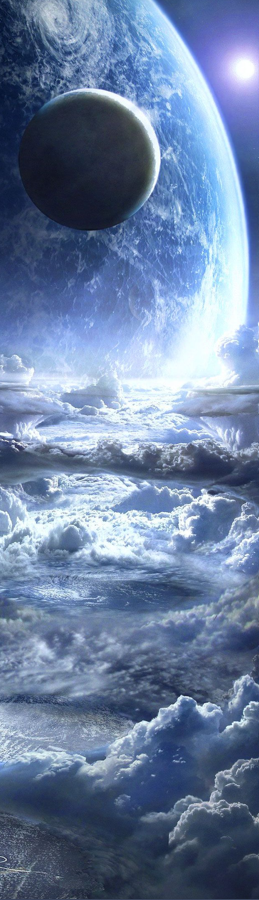 BERNOULLIHO ROVNICE – ideální kapalina
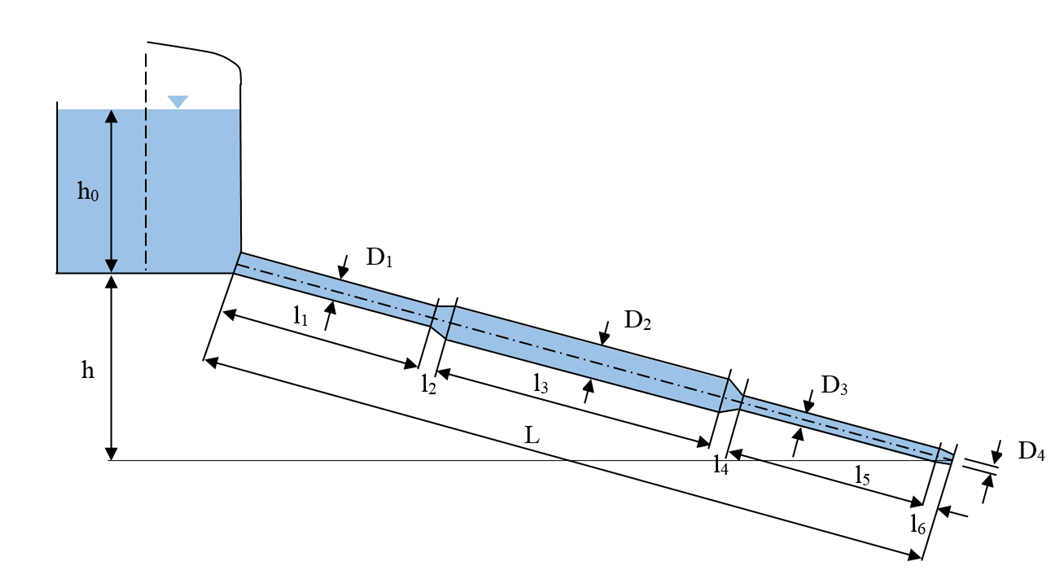 pv
(A)
(B)
(A)
(B)
2/19/2025
36
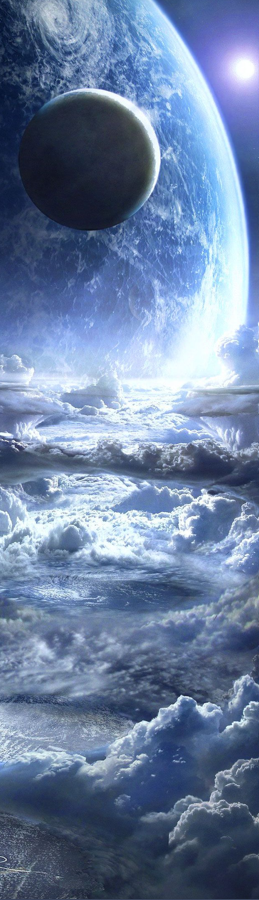 TČ a ČE – ideální kapalina
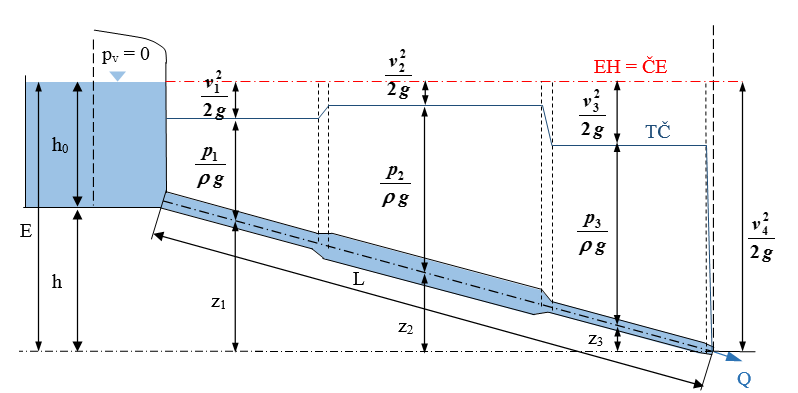 2/19/2025
37
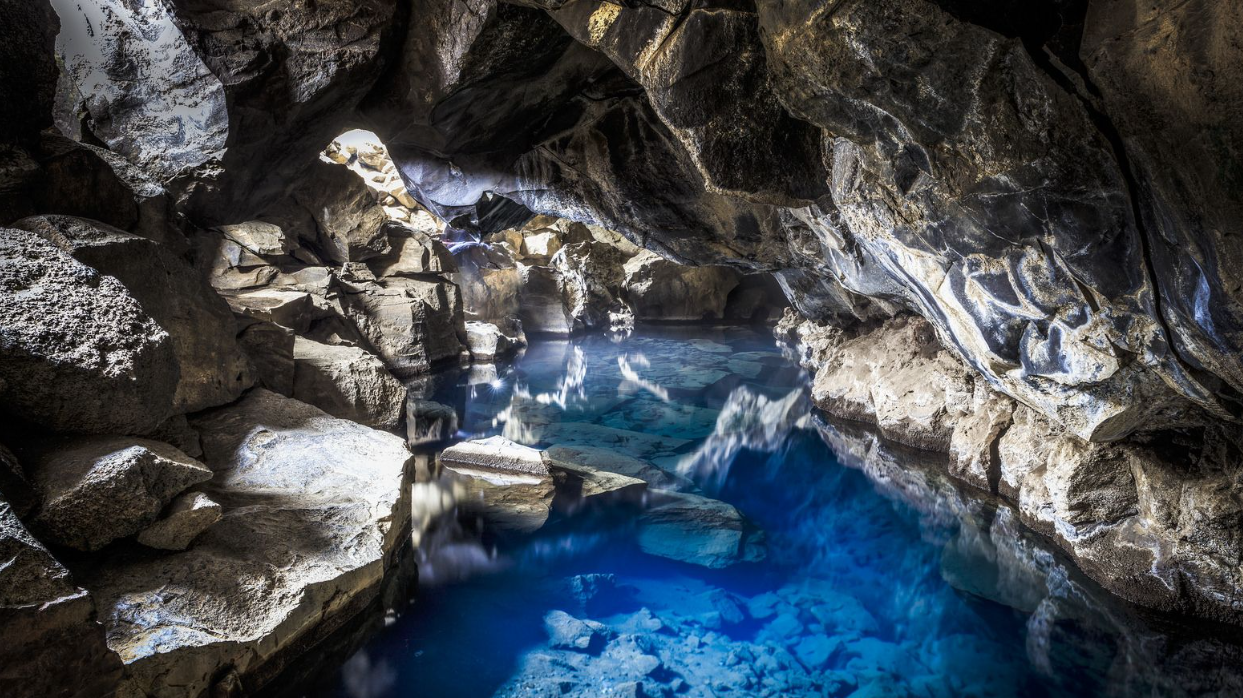 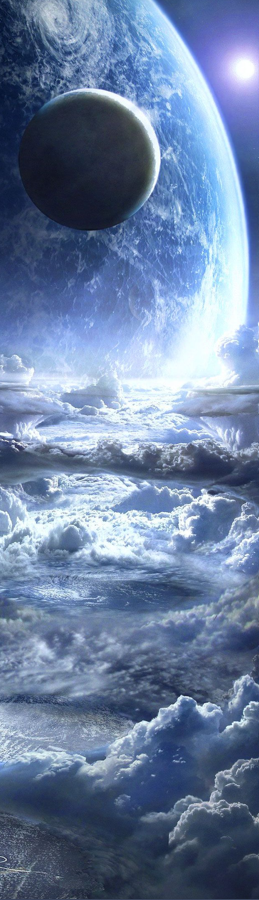 TČ a ČE – skutečná kapalina
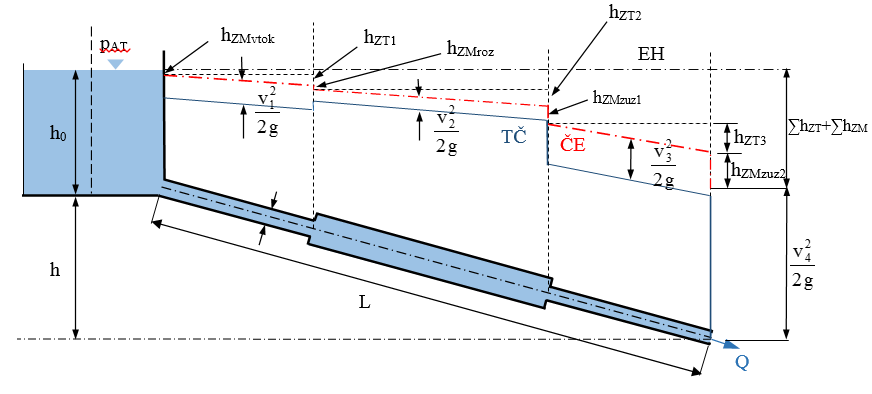 Konec
2/19/2025
38